Развитие коммуникативных компетенций через  художественно-эстетическое восприятие  живописи, графики и декоративно-прикладного искусства
Выполнила 
Кукоба Ирина Леонидовна учитель изобразительного искусства МБОУ СОШ №35 г.о. Самара
Национальной образовательная  инициатива «Наша новая школа».
«Модернизация и инновационное развитие - единственный путь, который позволит России стать конкурентным обществом в мире 21-го века, обеспечить достойную жизнь всем нашим гражданам. В условиях решения этих стратегических задач важнейшими качествами личности становятся инициативность, способность творчески мыслить и находить нестандартные решения, умение выбирать профессиональный путь, готовность обучаться в течение всей жизни. Все эти навыки формируются с детства»
Цели развития МБОУ СОШ № 35 г.о. Самара на 2014-2015 учебный год
Цель: Обеспечить необходимые условия и механизмы повышения уровня коммуникативной компетентности учащихся
Задачи:
      1. Повысить качества образования обучающихся по средствам проектной научно исследовательской деятельности.
·  сохранить качество знаний на уровне 41,9 %, обеспечить успеваемость 99 %
·  обеспечить методическое сопровождение ФГОС (1 – 6 классы)
·  обеспечить повышение квалификации учителей по овладению технологиями, формирующими коммуникативную компетентность
2.Сформировать ценностную установку на соблюдение норм и правил ЗОЖ у 60 % обучающихся в 4, 9, 11 классов.
·              Обеспечить методическое сопровождение ЗОЖ продолжить реализацию школьно  программы «Здоровое поколение» посредством коммуникативных и технологий.
   3.Обеспечить раскрытие личного потенциала учащихся
·              Обеспечить методическое сопровождение по реализации социального проекта «Парламентский час», «Галерея» в рамках долгосрочного проекта «Грамотная школа»
·                Организовать действующую на постоянной основе через взаимодействие с социальными партнёрами школу ученического самоуправления.
·              Использовать коммуникативные технологии в учебно-воспитательном процессе
Создание культурно-образовательной среды
создание экспозиционно-выставочного арт-объекта «Картинная галерея», на деятельности которого будет выстроена система эстетического,  патриотического воспитания школьников и реализована идея их междисциплинарного обучения.
Развитие духовно-нравственного  восприятия
Создание системы уроков направленных на развитие  художественно – творческого восприятия живописи, графики и декоративно-прикладного искусства
Создание выставочного центра
Развитие коммуникативных навыков
Проведение экскурсий по выставочному центру с использованием информации полученной на уроке
http://nsportal.ru/user/526654/video
Внеурочная деятельность
Создание системы занятий направленных на закрепление полученных  знаний и обобщение тем в коллективной работе
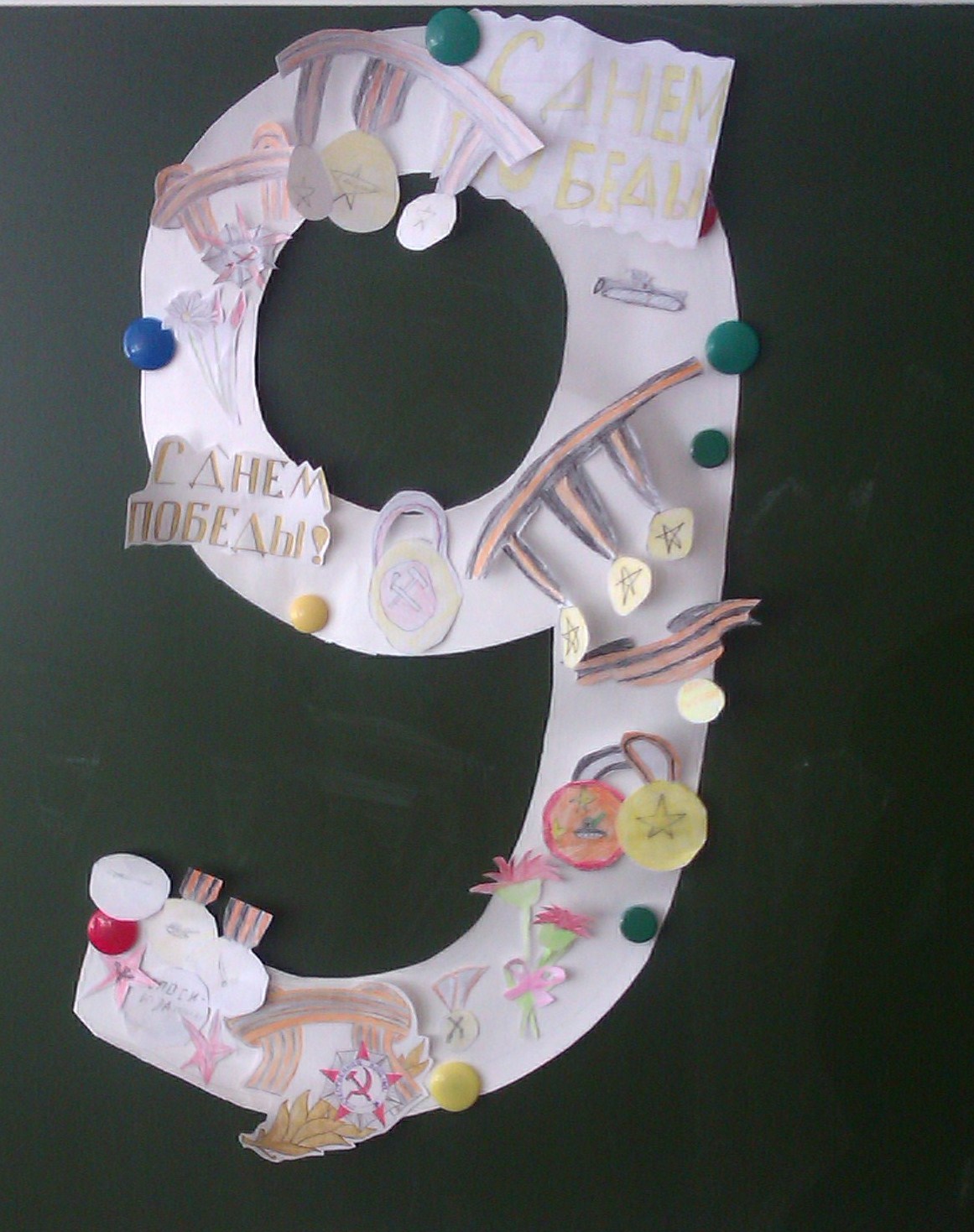 Система интегрированных уроков изобразительного искусства«Картинная Галерея. Техника исполнения»
Система занятий по внеурочной деятельности (коллективная работа)
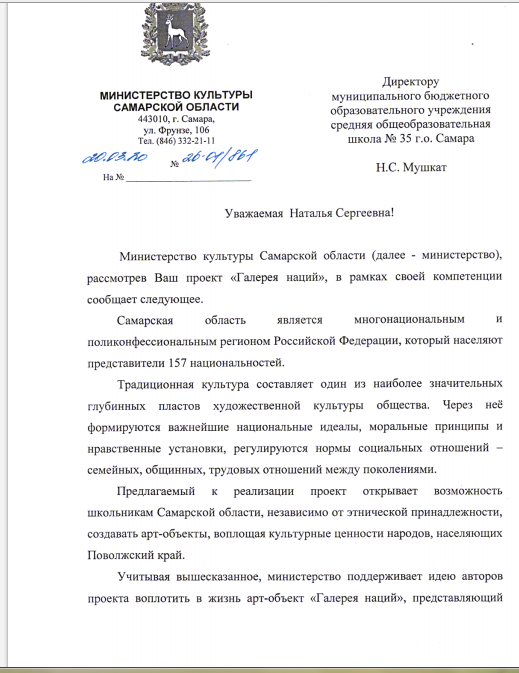 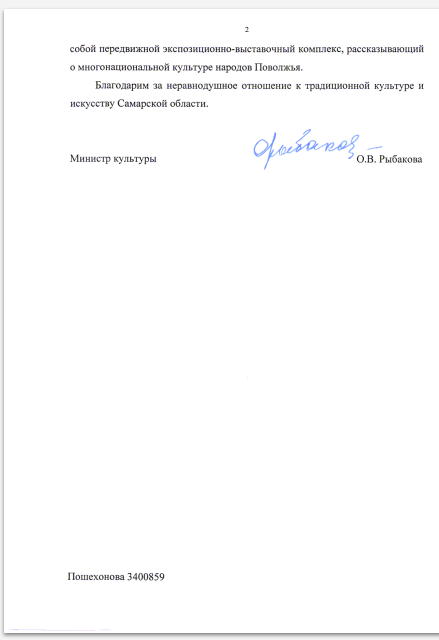 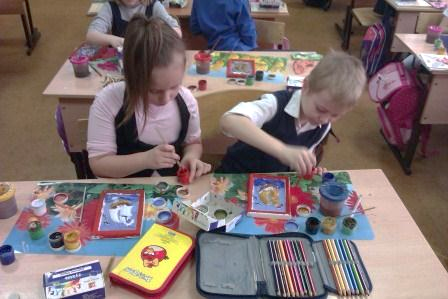